第三章   物态变化
第3节    汽化和液化
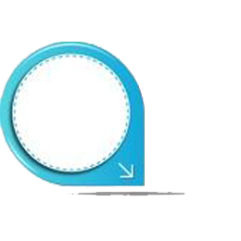 学 习 目 标
1．知道物质的液态和气态之间是可以转化的。了解汽化和液化。
2．能通过实验观察水的沸腾现象，了解沸点的概念。
3．能区别沸腾和蒸发。
4．能通过实验，用图象描述水沸腾时温度的变化情况。知道沸腾图象的物理含义。
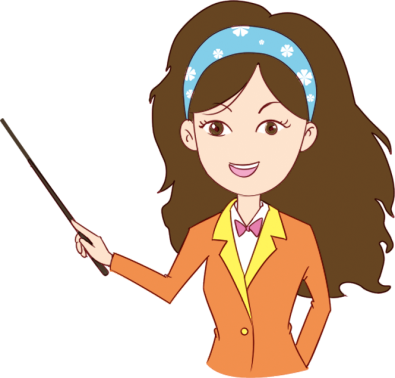 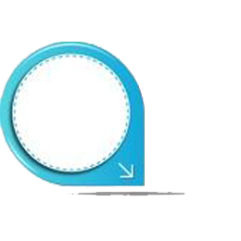 新 课 引 入
晒在太阳下的湿衣服一会儿就干了，衣服上的“液体”跑到哪里去了？
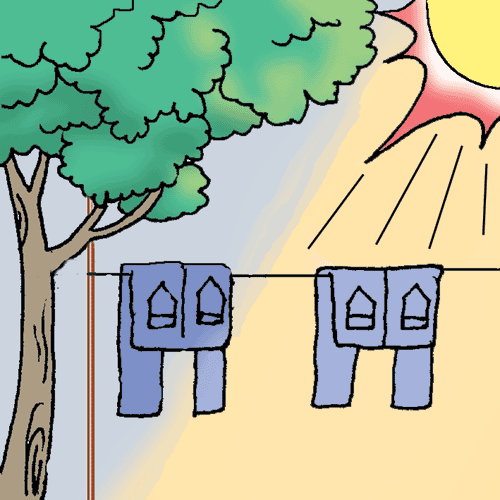 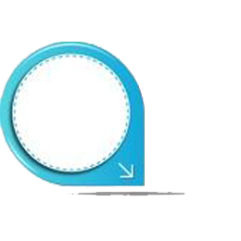 自 主 探 究
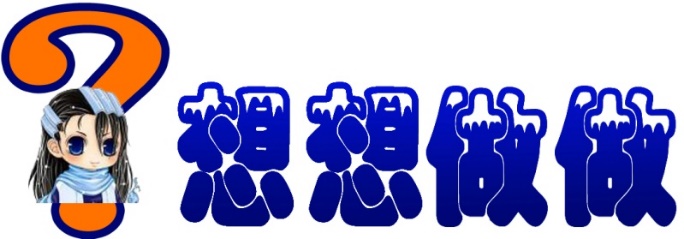 在透明塑料袋中滴入几滴酒精，将袋挤憋，排尽空气后用绳把口扎紧，然后放入热水中。你会看到什么变化？
从热水中拿出塑料袋，过一会儿又有什么变化？
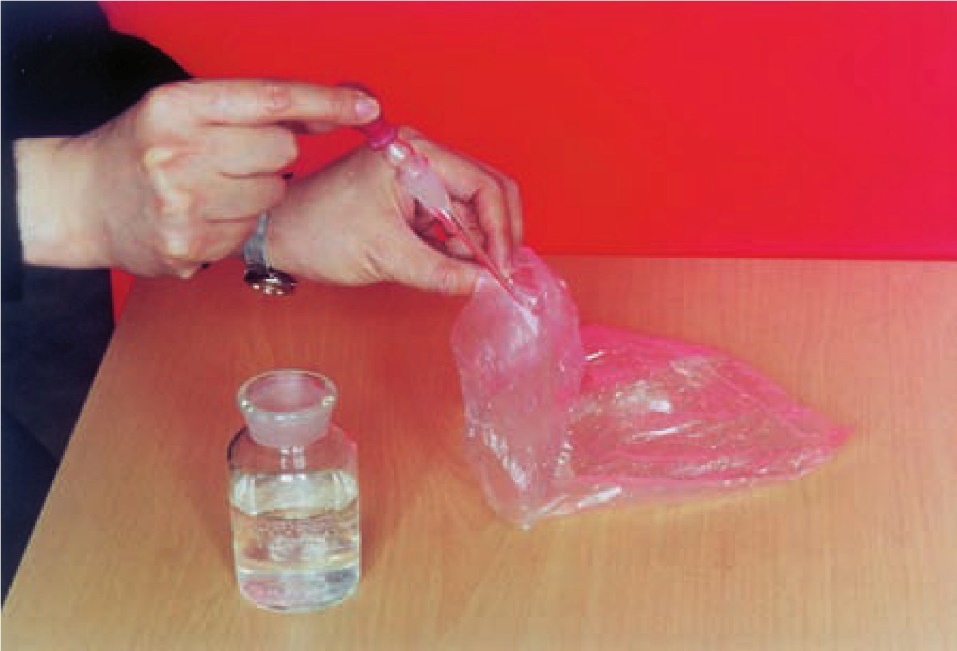 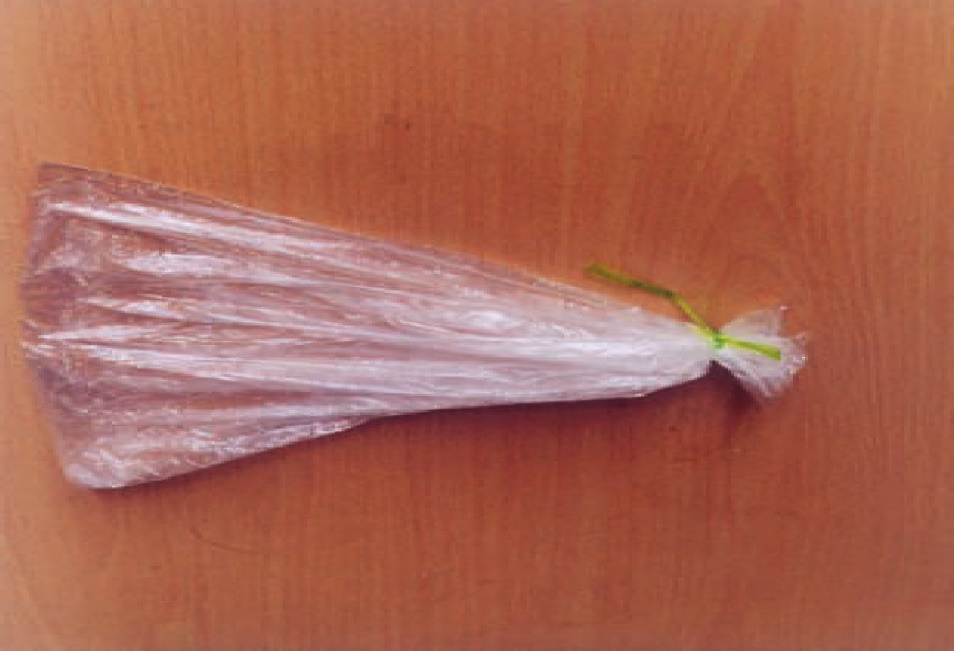 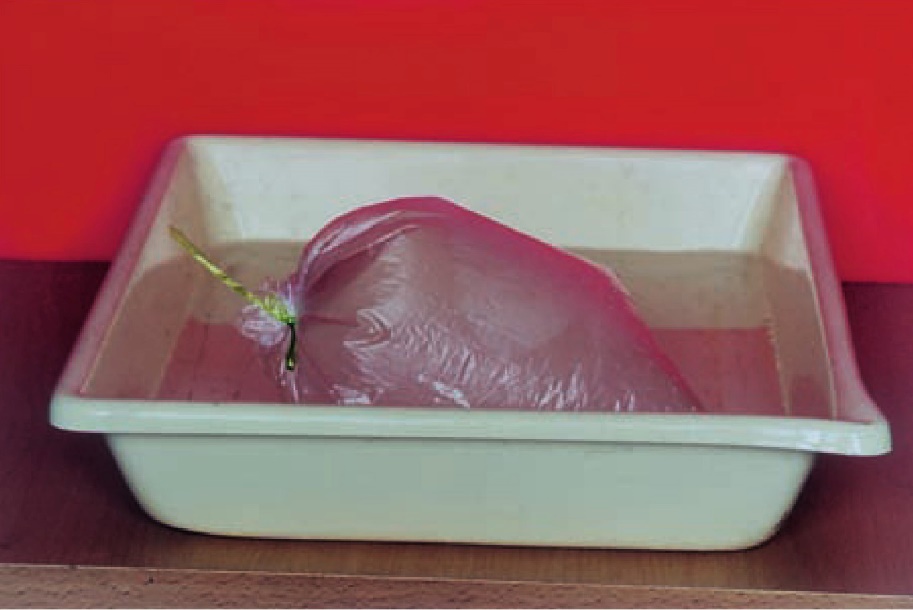 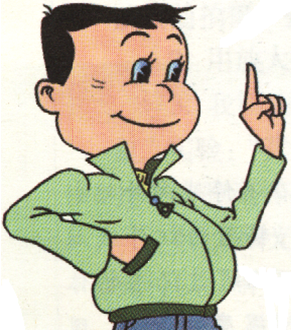 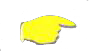 实验结论:
物质的液态和气态可以相互转化
放入热水中后
      酒精（液态）


      气态酒精
    使塑料袋膨胀
从热水中拿出后
     酒精（液态）


     气态酒精
    使塑料袋变瘪
汽
气
汽化：
物质从液态变为气态的过程
定义
液化：
物质从气态变为液态的过程
汽化
气态
液态
（水）
（水蒸气）
液化
注意：水蒸气是水的气态形式，是看不见的。
[Speaker Notes: 注意汽化的汽字多了三点水]
生活中的汽化现象
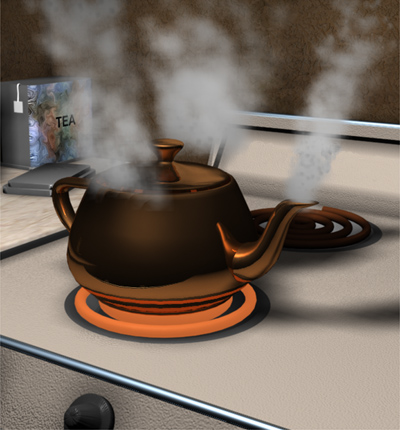 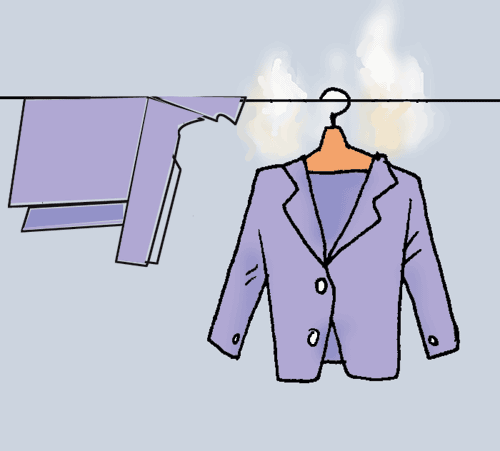 问题：
在上面这两种情况下，水在物态变化上有什么相同点？有什么不同点？
1．都是水变成水蒸气，是汽化现象。
2．这是汽化的两种方式：沸腾和蒸发。
一、沸腾
沸腾是液体内部和表面同时发生的剧烈汽化现象
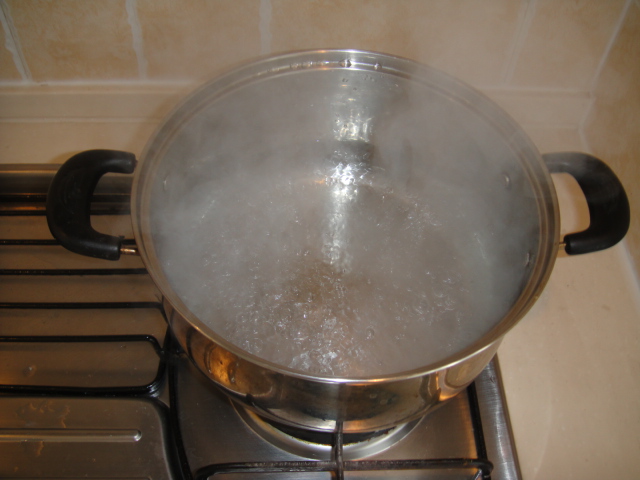 如：我们日常生活中，烧开水时所说的
        “水开了”在物理学中我们称为——沸腾
[Speaker Notes: 使用超链接，跳过水沸腾实验的讲解（这部分内容在学生实验时在给学生详细介绍）。让课件跳转到蒸发页进行蒸发的学习！]
实验探究
探究水的沸腾实验
提出问题
水在沸腾时有什么特征？水沸腾时如果继续加热，是不是温度会越来越高？
实验目的:
        观察水沸腾时的现象和水沸腾时的温度变化情况。
设计实验和进行实验
1．实验器材：


2．实验中要观察:
（1）
（2）
（3）
（4）
铁架台   烧杯    温度计      酒精灯 硬纸板  水         石棉网      停表
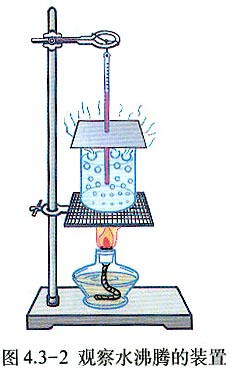 记录时间
水的响度变化
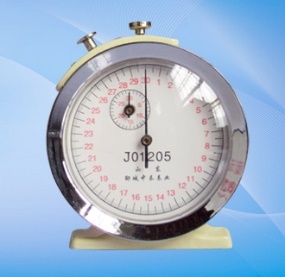 气泡的大小变化
水的温度
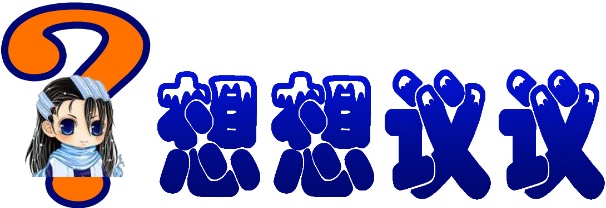 1．实验中怎样能既节约能源又节省时间？
★加盖子，可以防止热量散失。
★选择温度适当高一些的水来加热。
★水量适中。
2．怎样使用酒精灯？
★用外焰。
★不能用一只酒精灯引燃另一只酒精灯。
★熄灭火焰不能用嘴吹，要用灯帽盖灭。
观察现象并记录在表格中
注意观察沸腾前和沸腾时气泡产生的部位以及运动过程中大小的变化，观察水温度的变化，并做好记录。（从90 ℃开始计时）
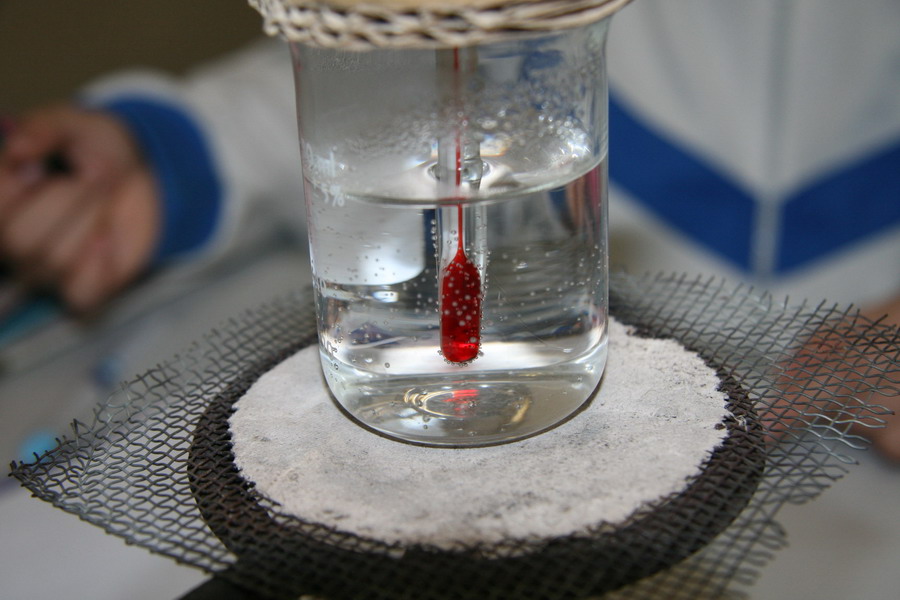 沸腾前
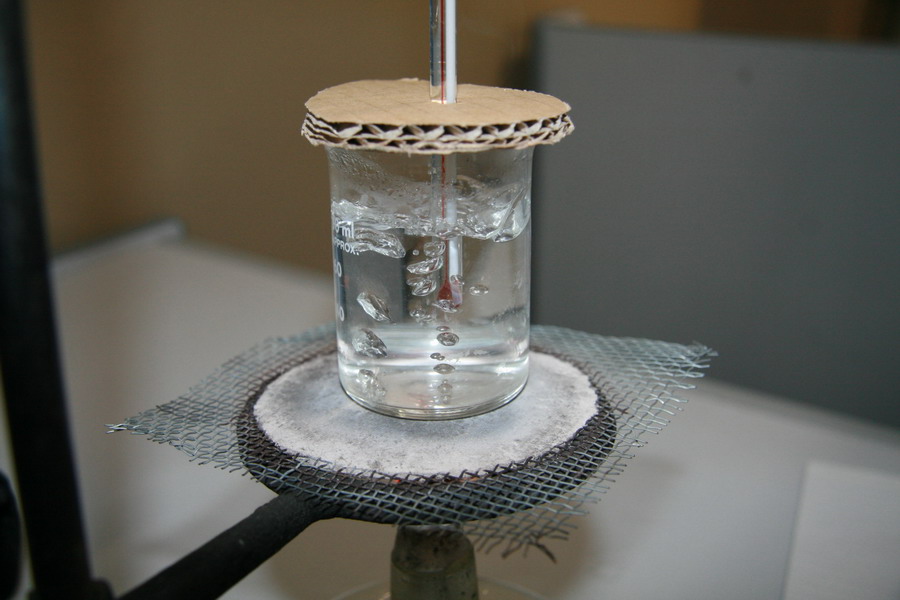 沸腾时
根据数据绘制图像并得出结论
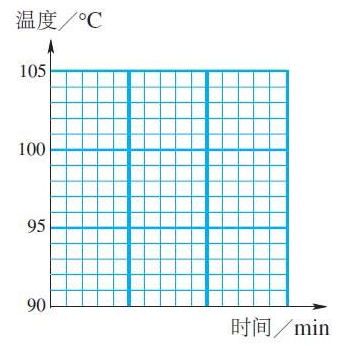 （1）温度变化规律：
沸腾前，水吸热温度升高
沸点
沸腾过程中，水吸热温度保持不变
各种液体沸腾时的温度叫做沸点
1
2
6
3
4
5
7
（2）液体沸腾的条件：达到沸点，继续吸热
阅读小资料
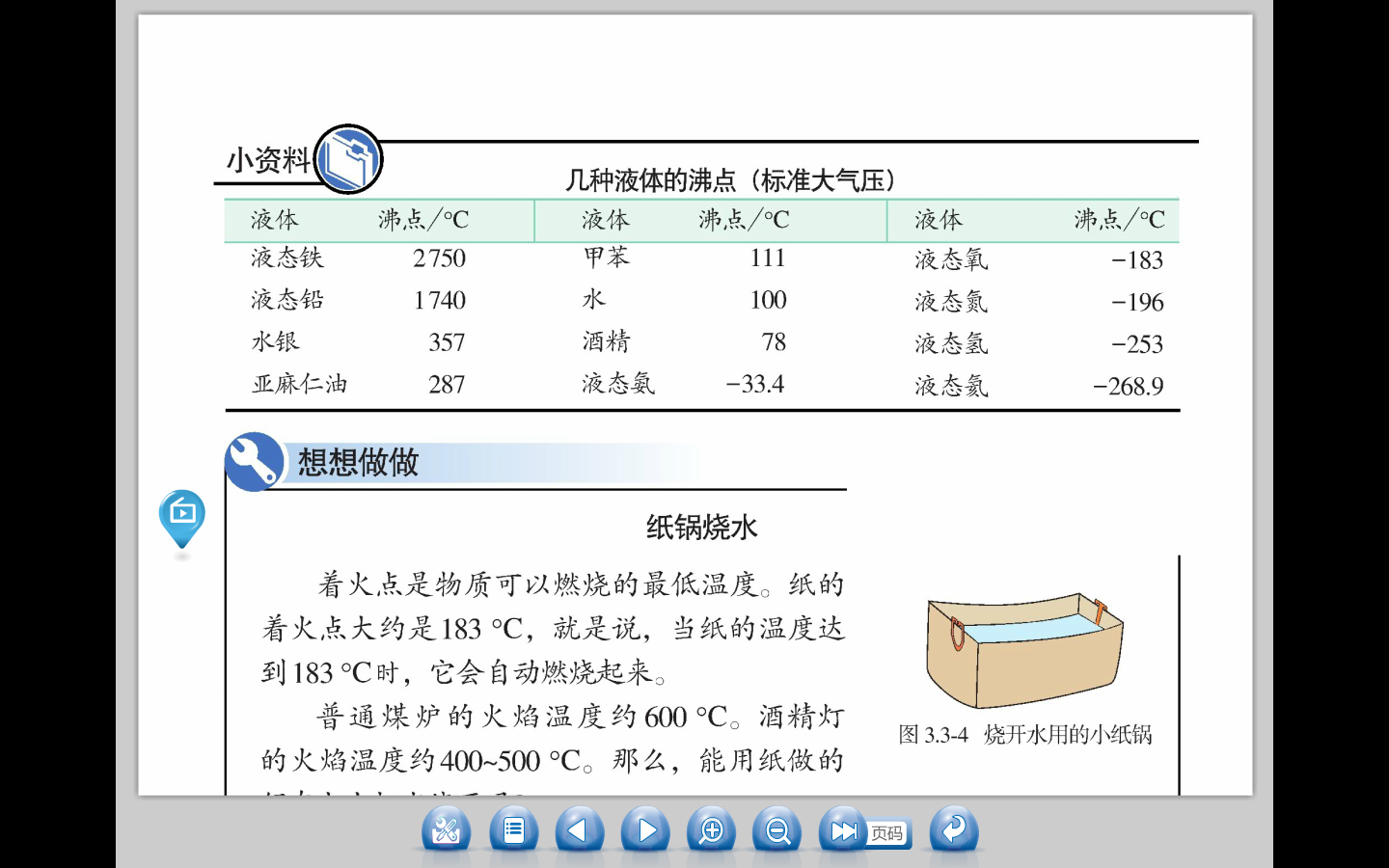 思考：能否用酒精温度计测沸水的温度？如果不能，则应该采用哪种液体温度计？
为什么？
不能
应该采用水银温度计
因为在一标准大气压下，酒精的沸点是78℃，而水银的沸点是357℃，所以应该用水银温度计测量水的温度。
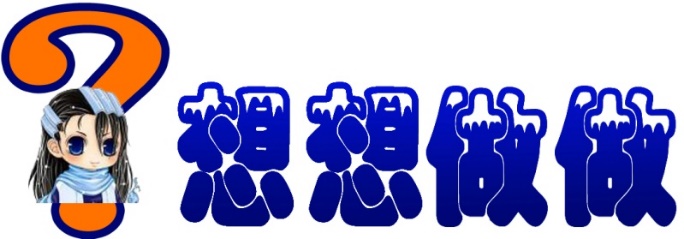 纸锅为什么不会燃烧？
纸锅烧水
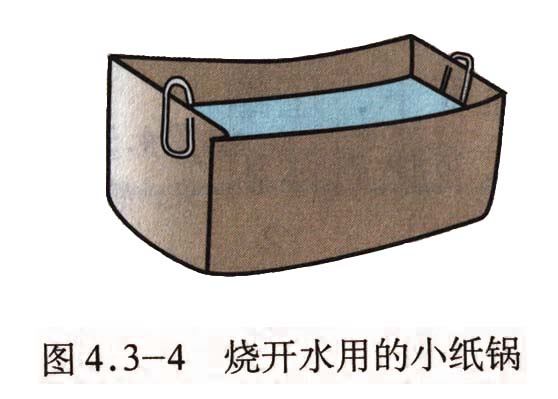 因为纸的着火点大约是183℃，而水烧开时的温度约为100℃，没有达到纸的着火点，所以纸不会燃烧起来。
二、蒸发
地面上的水，晒在太阳下的湿衣服，温度没有达到水的沸点也会变干。
这种在任何温度下都 能发生的汽化现象叫做蒸发。蒸发只发生在液体的表面。
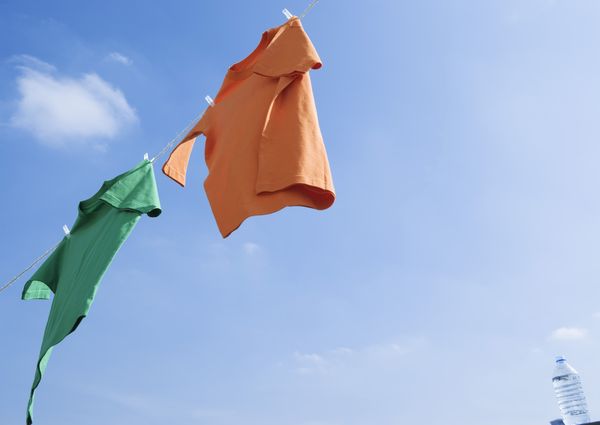 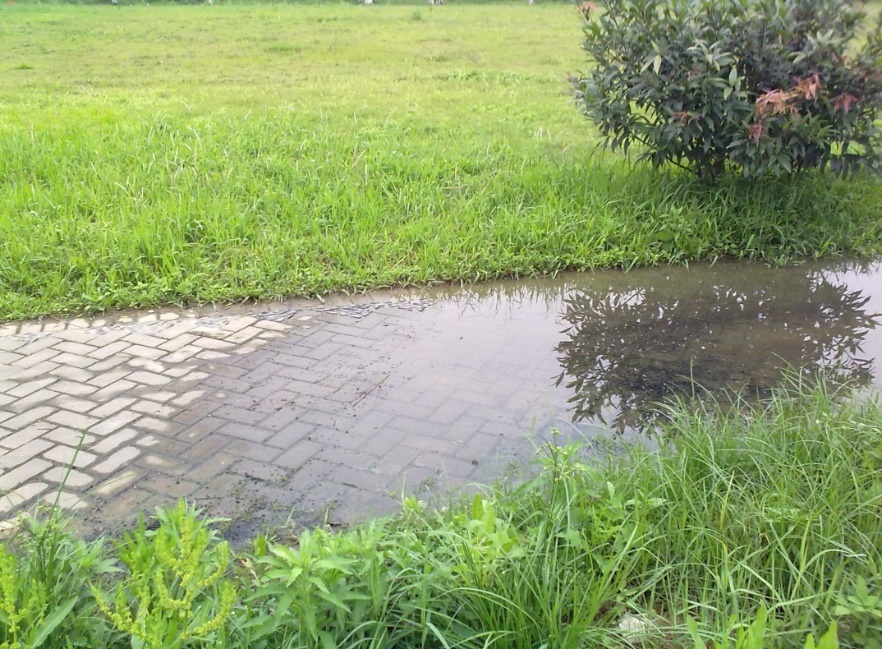 汽化
汽化
气态
液态
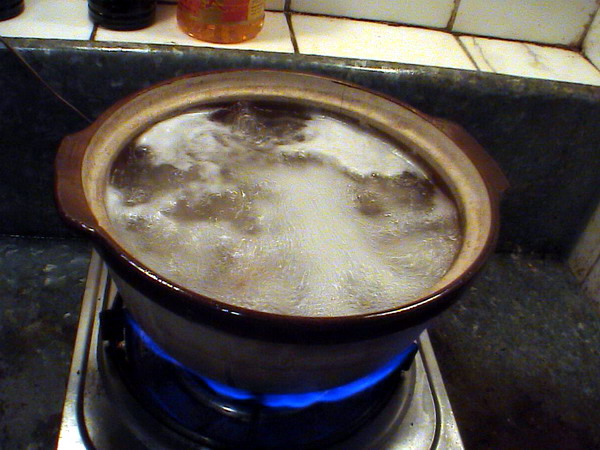 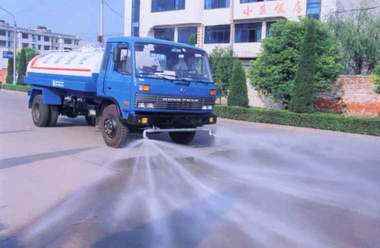 沸腾
蒸发
沸腾
蒸发
汽化有两种方式：             与              。
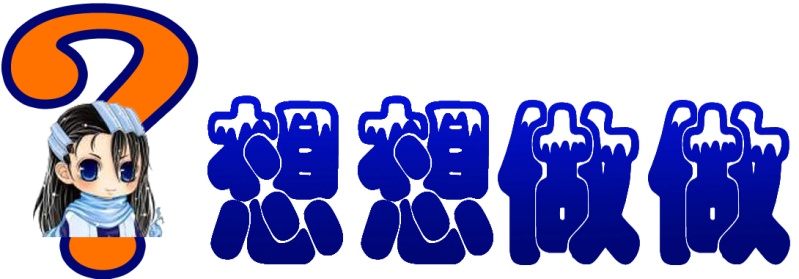 1.把酒精擦在手背上，手背有什么感觉？
手背上有凉的感觉。
为什么？
酒精蒸发吸收手背以及周围的热量。
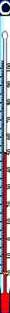 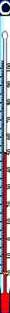 2.把酒精反复涂在温度计的玻璃泡上，用扇子扇，温度计读数有什么变化？
      如果温度计上不涂酒精，用扇子扇，温度计读数会变化吗？
①温度计读数先下降后上升。
②温度计读数不变。
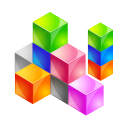 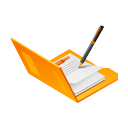 实验结论：
液体在蒸发过程中吸热，致使液体和它依附的物体温度下降；即蒸发有致冷作用。
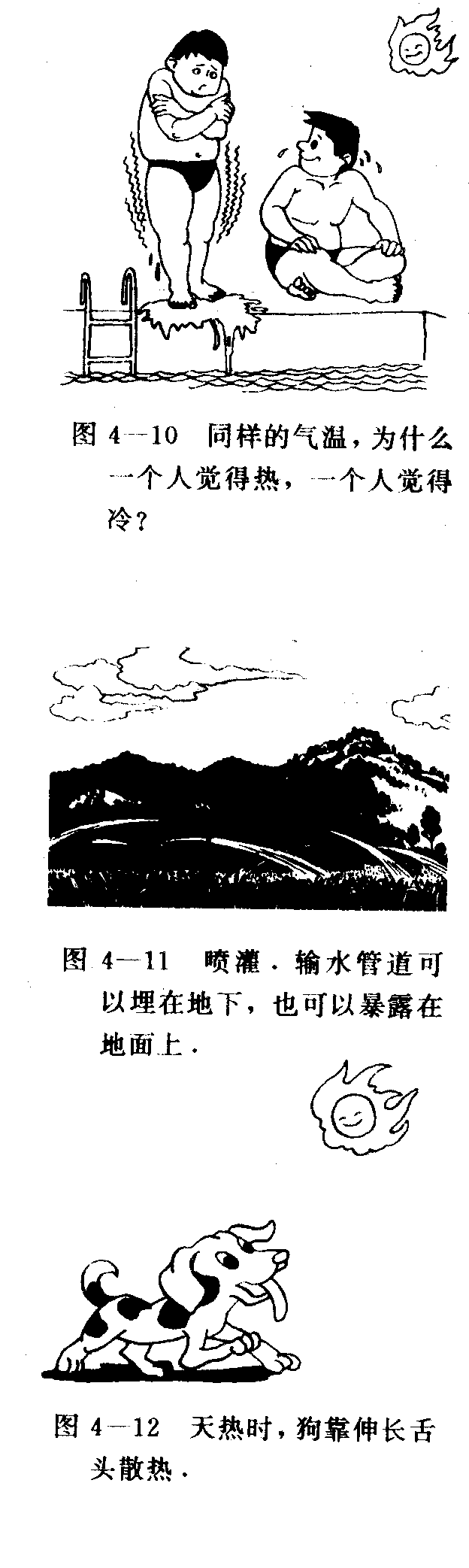 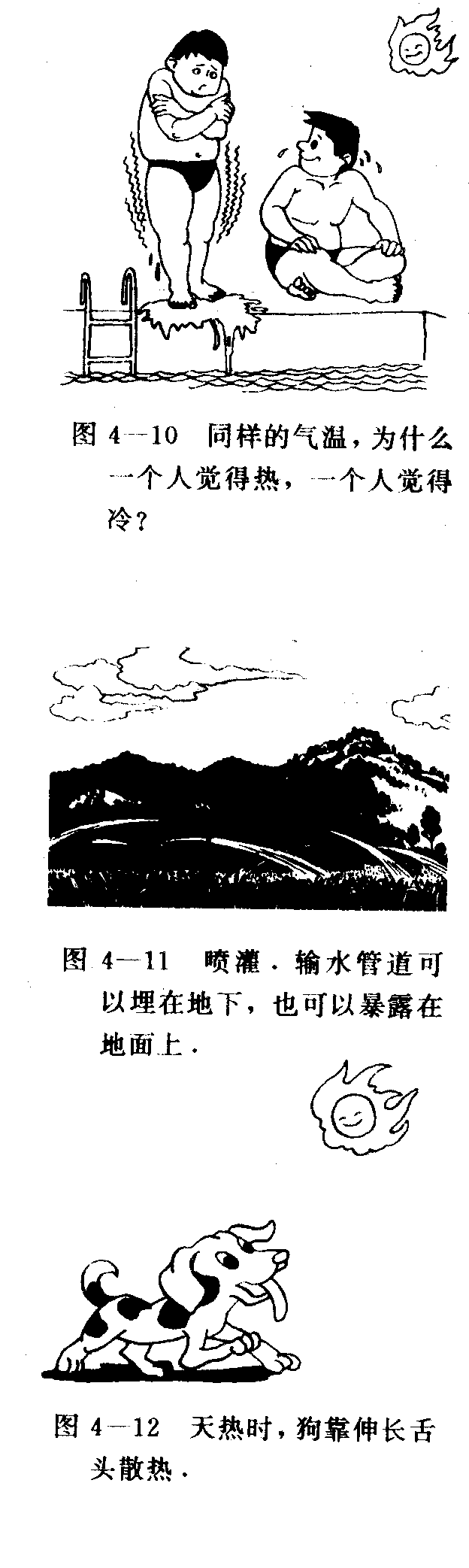 同样气温,为什么一个人觉得热,一个人觉得冷?
天热时，狗靠伸长舌头散热。
气态        液态
三、液化
它们是怎么来的？
河面上的白雾
叶子上的露珠
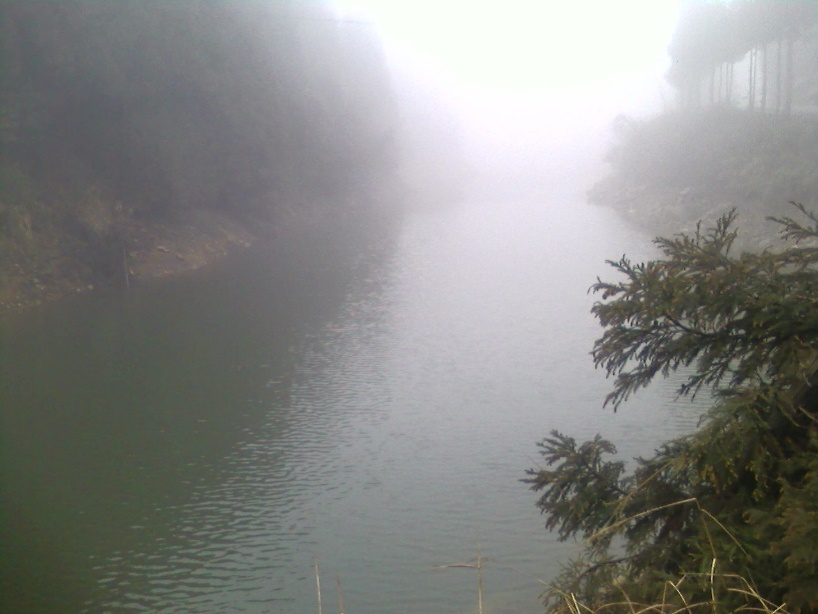 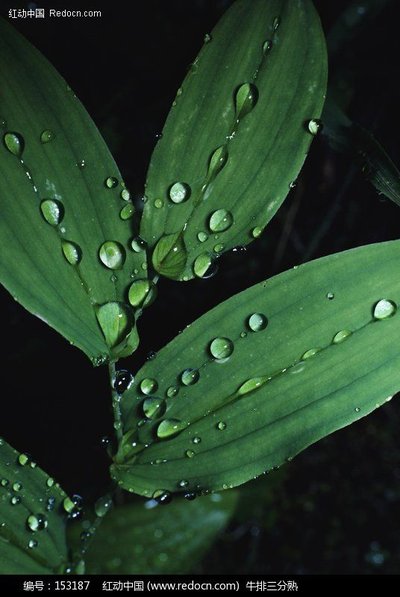 定义：物质从气态变为液态的过程叫液化。
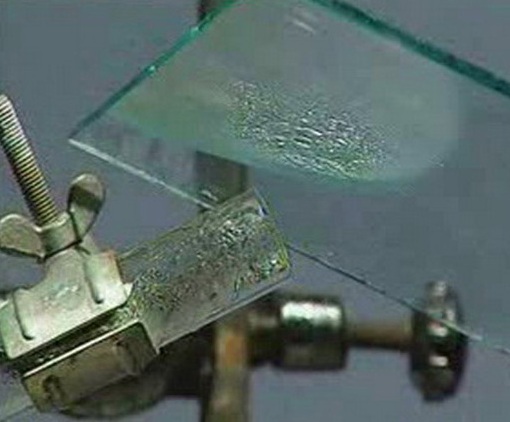 水蒸气在玻璃上液化成小水滴
实验探究
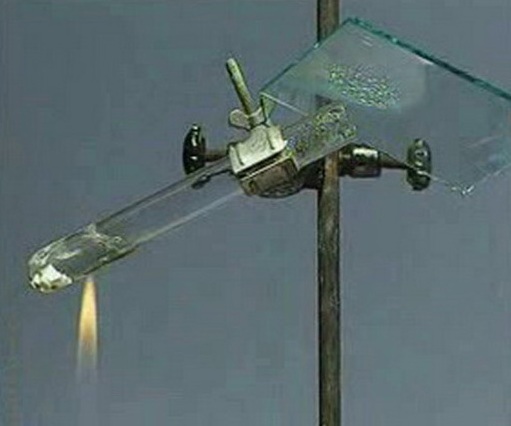 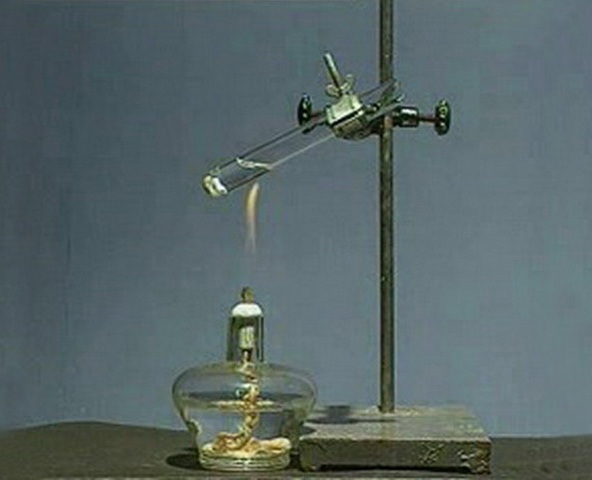 你能解释以下现象吗？
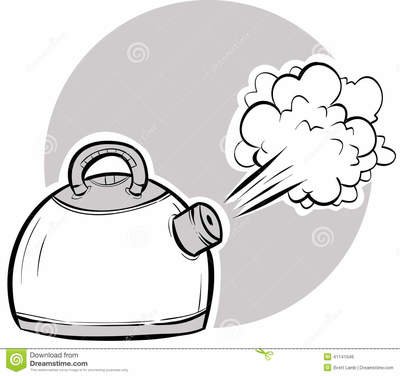 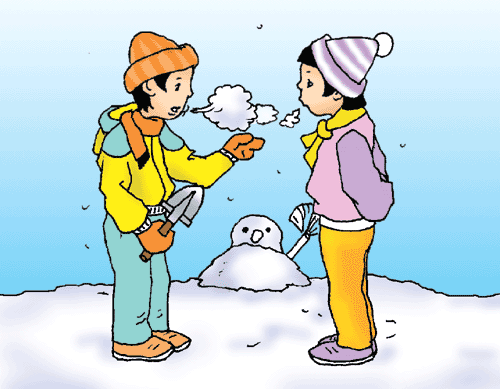 仔细观察，水烧水时，从壶嘴里冒出“白气”。
冬天说话时，从口腔中呼出“白气”。
液化是一种十分常见的现象。在日常生活中,你见过哪些液化现象?
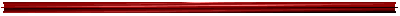 早晨，我们可以经常见到窗玻璃上会因出现一层水雾而变得模糊不清；冬天，人说话时会有一团“白气”从口中呼出，烧开水时看到“白气”⋯⋯这些都是水蒸气液化成小水珠的结果。
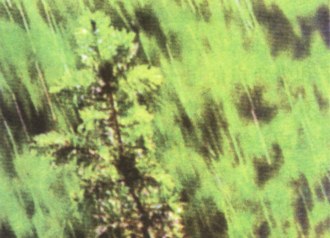 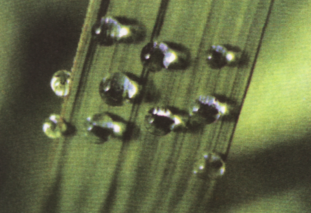 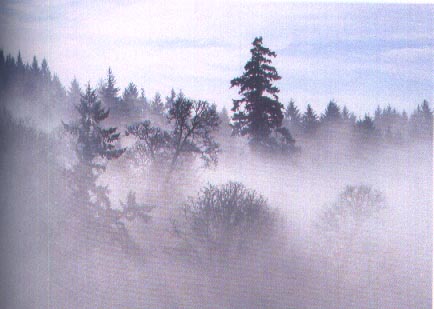 露
雨
雾
它们都是水的液态，都是由水蒸气变来的。
讨论
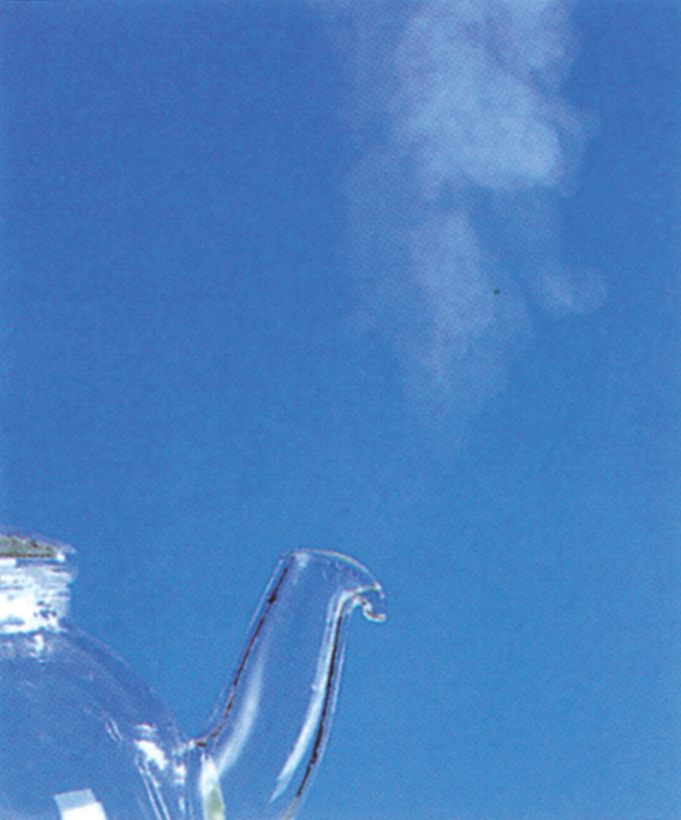 被1000C的水蒸气烫伤，比被1000C的水烫伤要严重得多，为什么？
水蒸气液化时要放出大量的热,变成1000C的水后继续放热
！气体液化要放热
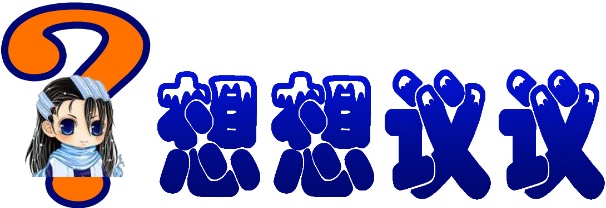 你知道产生液化现象的条件吗?
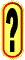 气体在温度降到足够低时,都可以液化。
还有什么方法可以使气体液化呢?
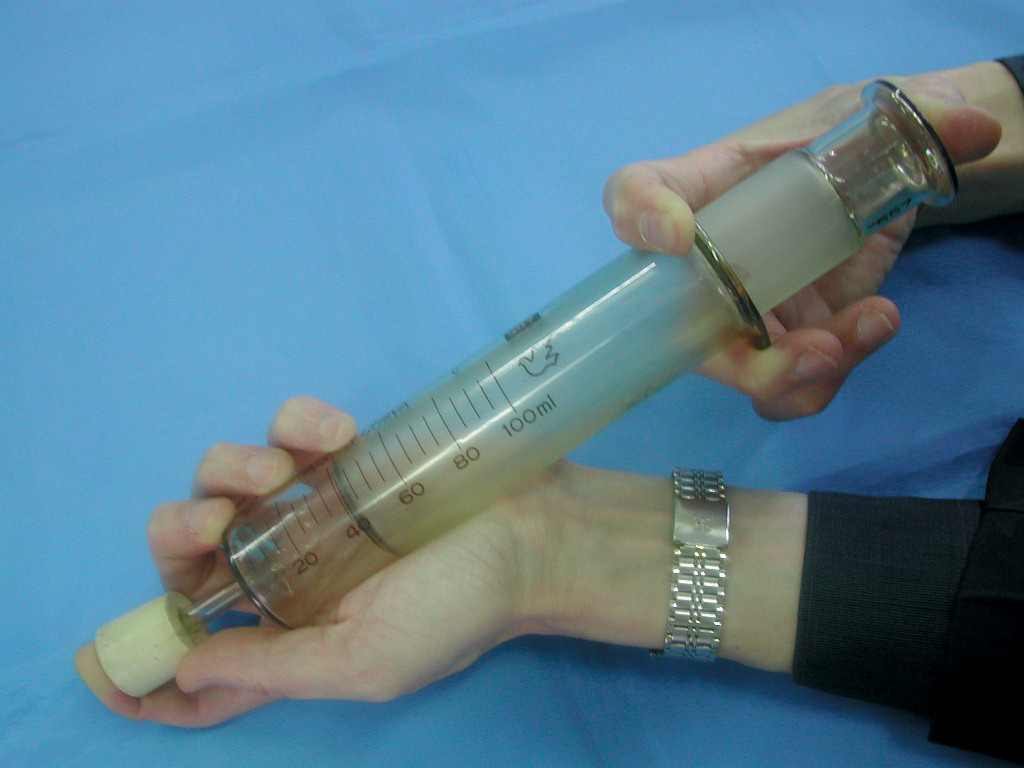 1．将少量乙醚吸进注射器,取下针头,用橡皮帽把注射器的小孔堵住。
2．握住注射器的下端,向内推动活塞,乙醚有什么变 化?
压缩体积
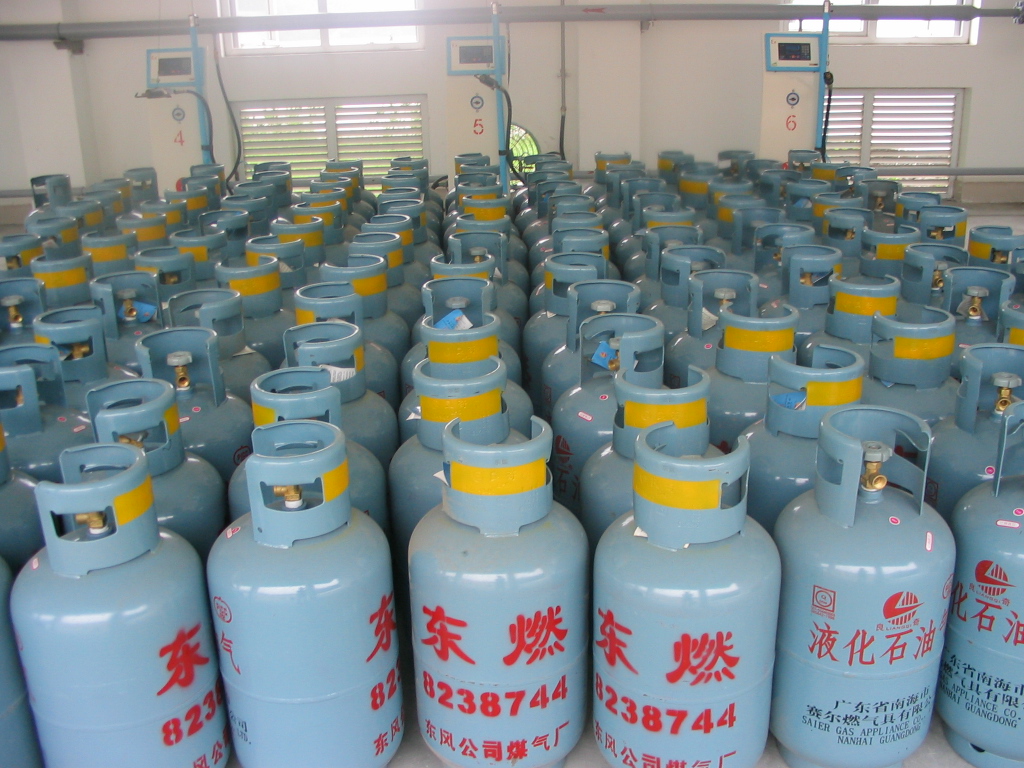 应用：液化石油气
气体液化后体积缩小，便于储存和运输。
1.降低温度
2.压缩体积
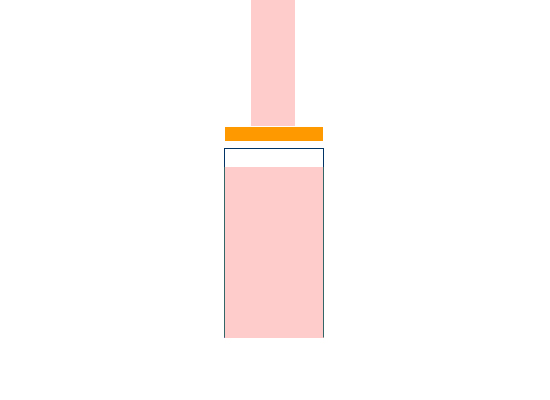 使气体液化的方法：
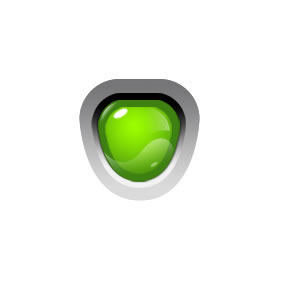 液态
气态
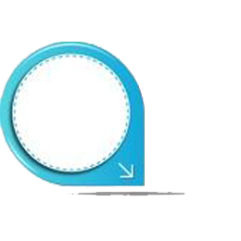 课 堂 小 结
发生条件：任何温度
蒸发
汽化方式
蒸发吸热
液化
沸腾的现象
汽化
沸腾
液体沸腾的条件
降低温度
使气体液化的方法
液化
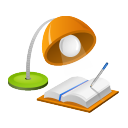 压缩体积
液化时放热
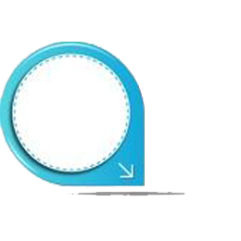 课 堂 练 习
1．夏天从冰箱中取出的鸡蛋，常看到鸡蛋先湿后干的现象，此现象反映的物态变化过程是__________________。
先液化后汽化
2．下表列出了标准大气压下3种气体的沸点。现把这3种气体的混合气体通过液化后再逐渐提高温度的方法分离出来，则先后得到的气体的顺序是（  　　 ）
A．氧、氢、氮  　　  B．氢、氧、氮
C．氢、氮、氧   　　 D．氧、氮、氢
你能做吗？
C
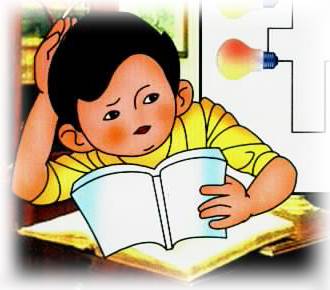 3．水壶中的水沸腾后仍给它继续加热，水壶中水的温度将（　　）
Ａ．继续升高    Ｂ．保持不变
Ｃ．缓慢降低    Ｄ．忽高忽低
B
你能做吗？
4．打预防针用酒精棉球涂在皮肤上消毒，有凉的感觉，这是因为（   　 ）
A．酒精温度低
B．酒精会挥发
C．酒精蒸发从人皮肤上吸热而致冷
D．以上说法都不对
C
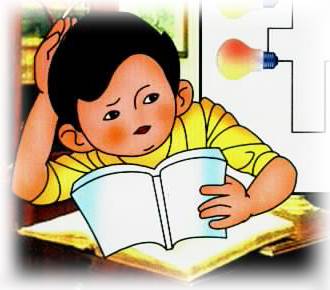 温度计的玻璃泡接触了容器底
93
不变
液化
[Speaker Notes: 本资料来自于资源最齐全的２１世纪教育网www.21cnjy.com]